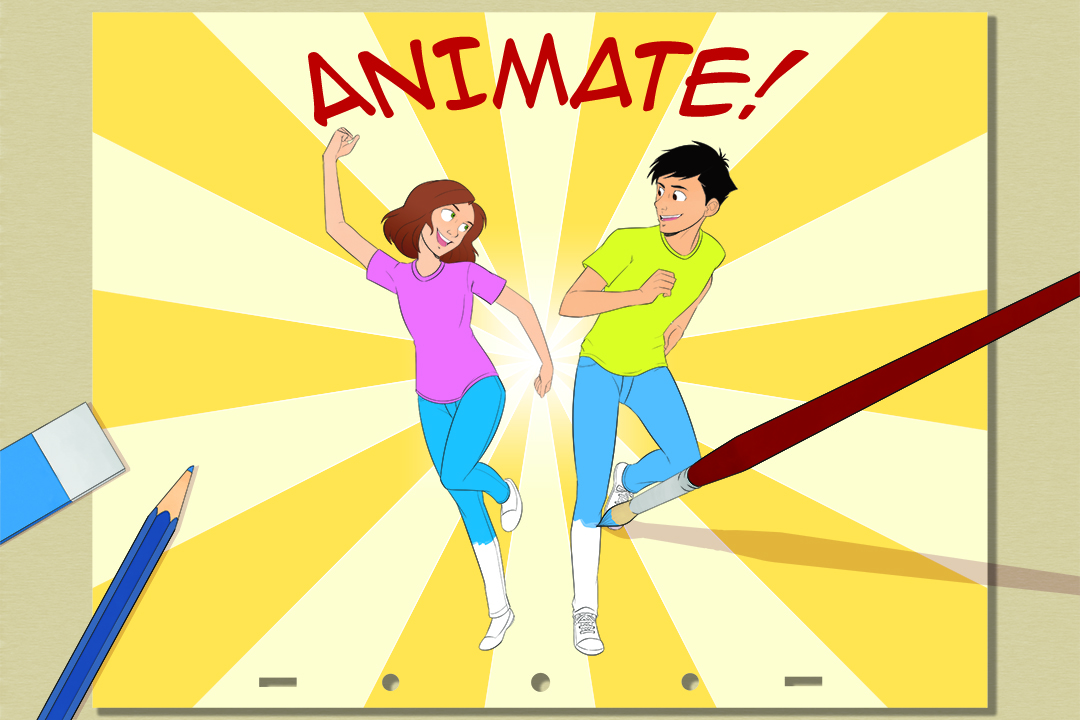 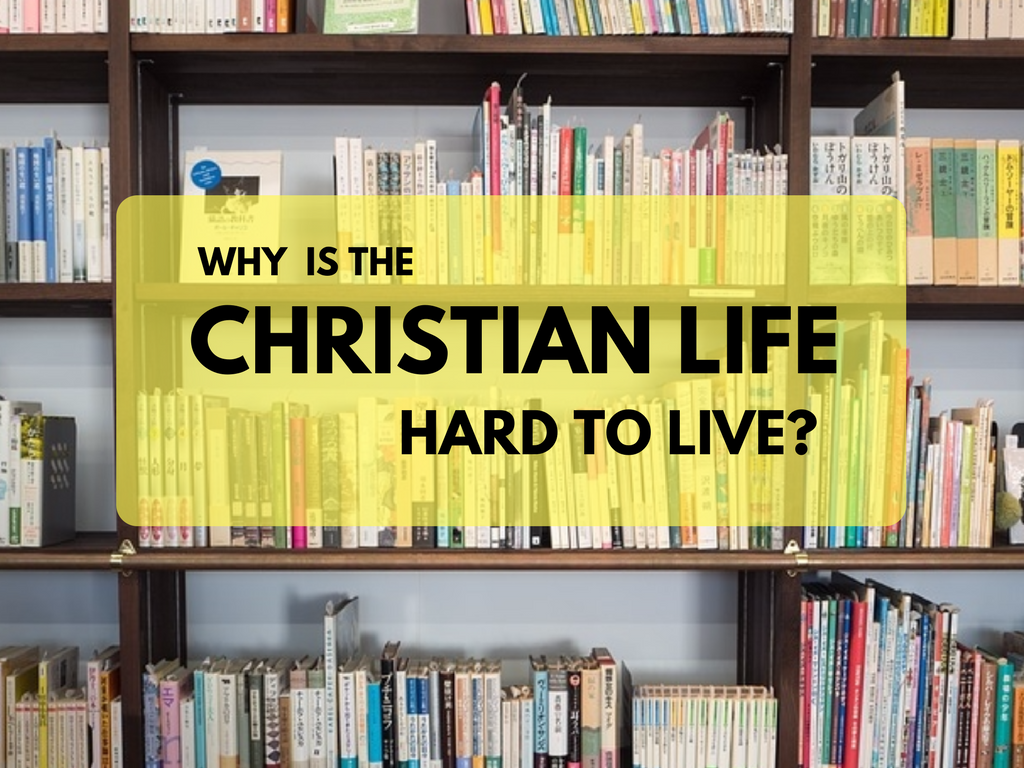 Love,
Joy,
Peace,
Patience,
Kindness,
Goodness
Gentleness
Faithfulness
Self-Control
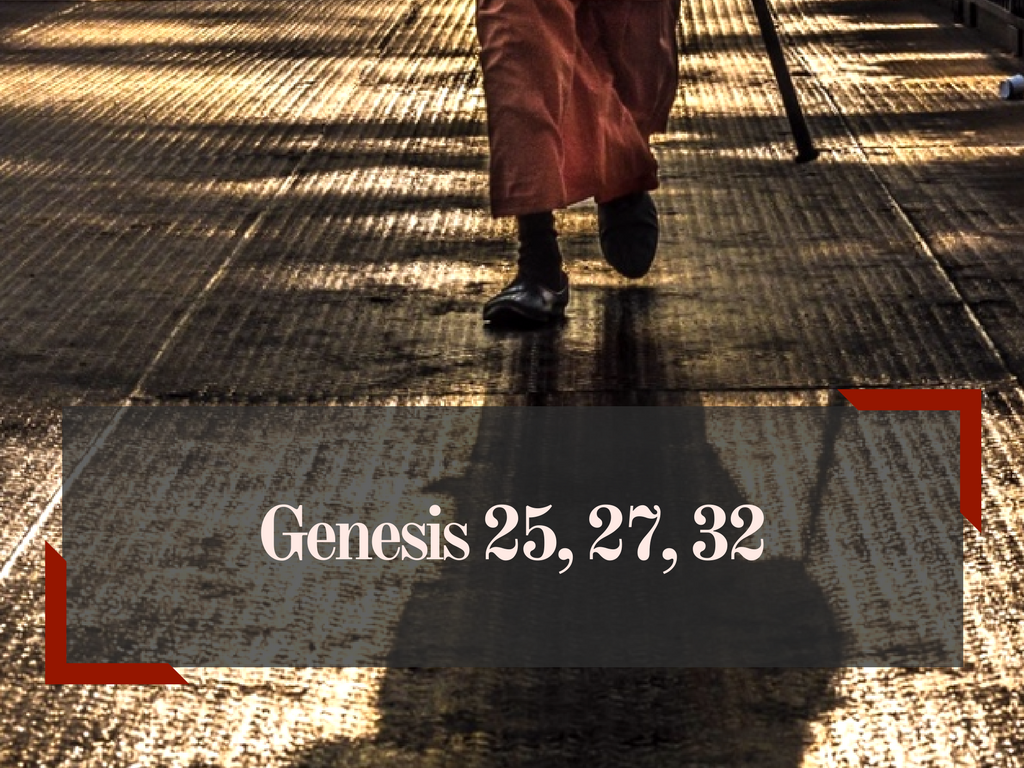 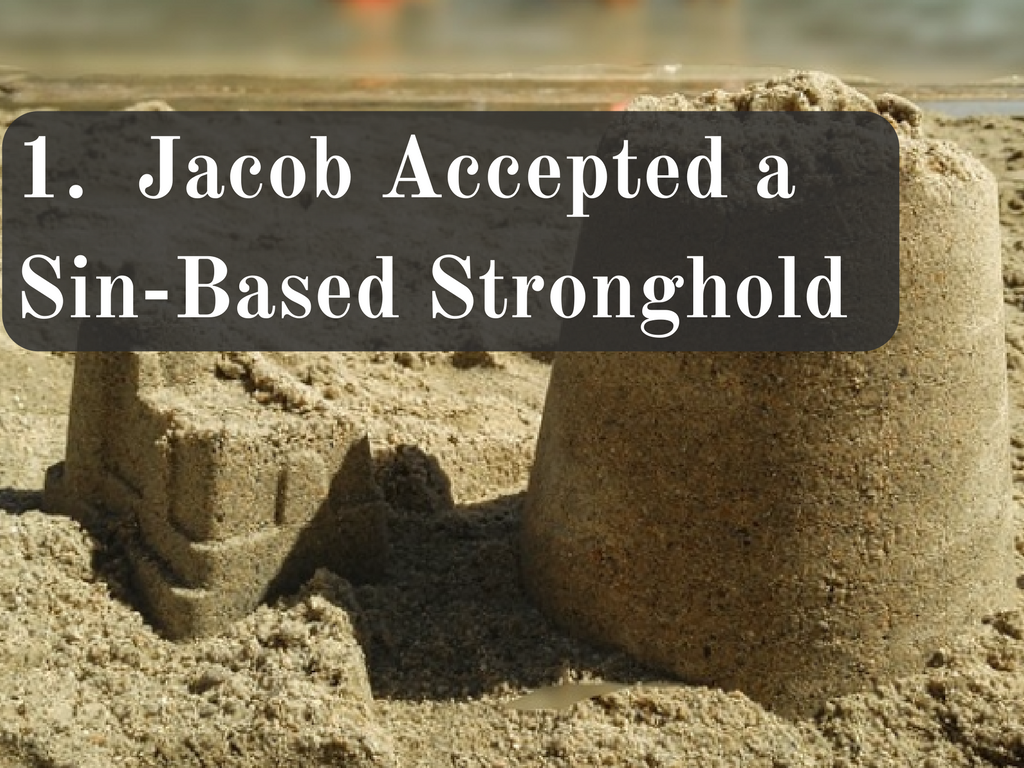 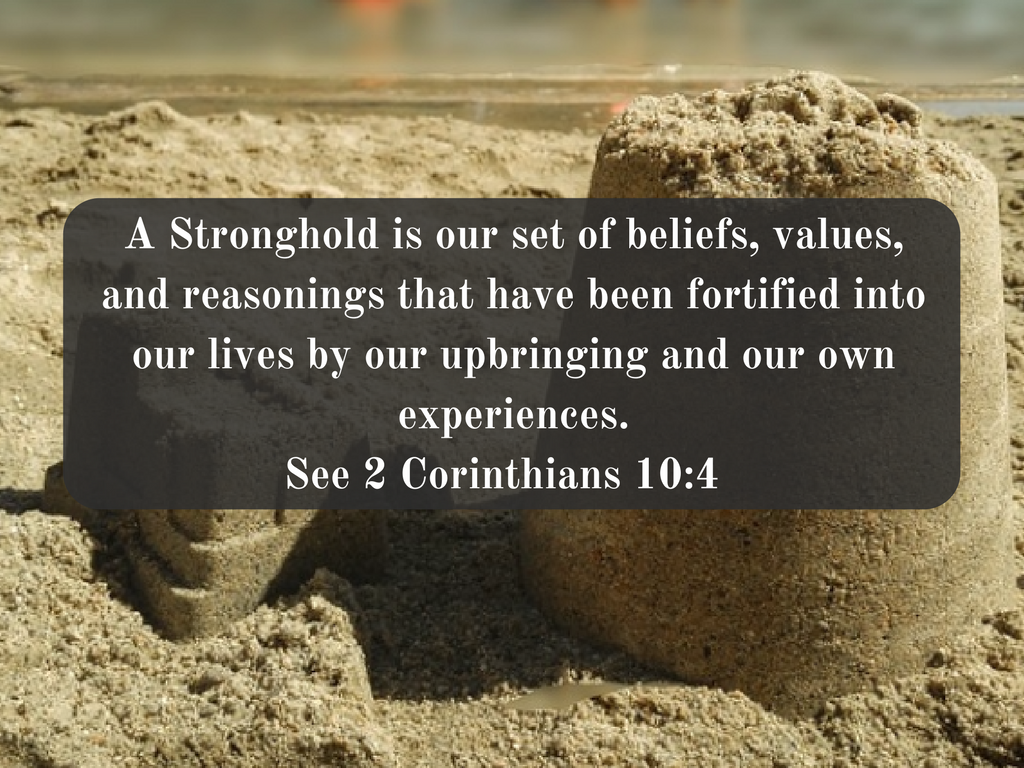 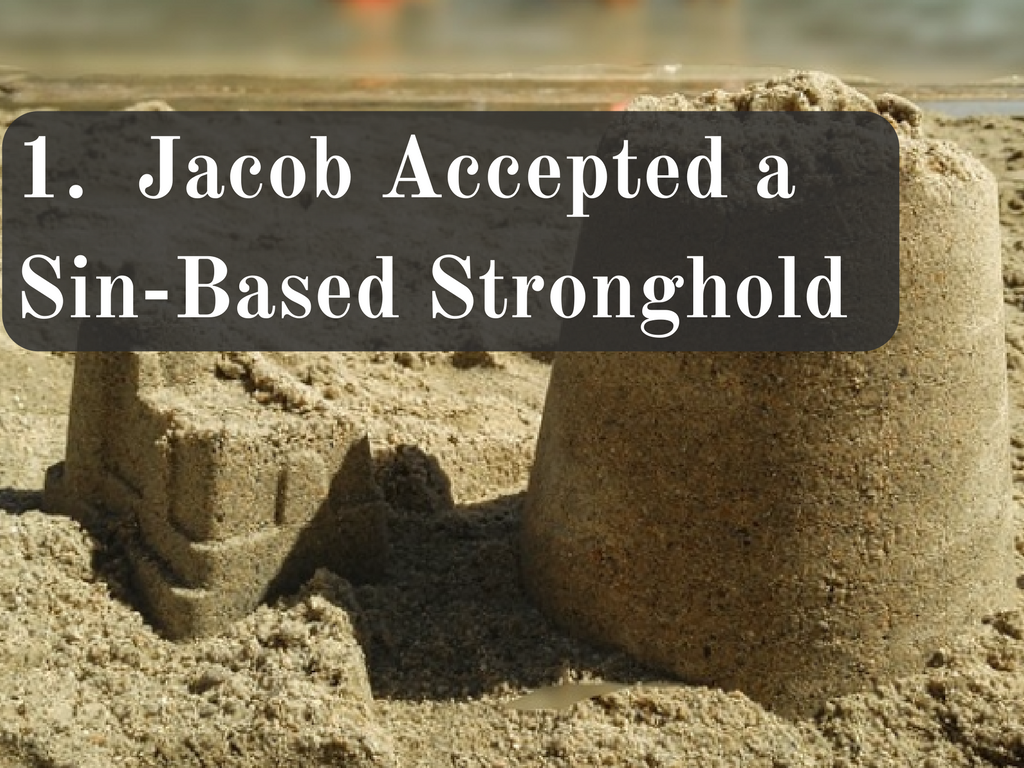 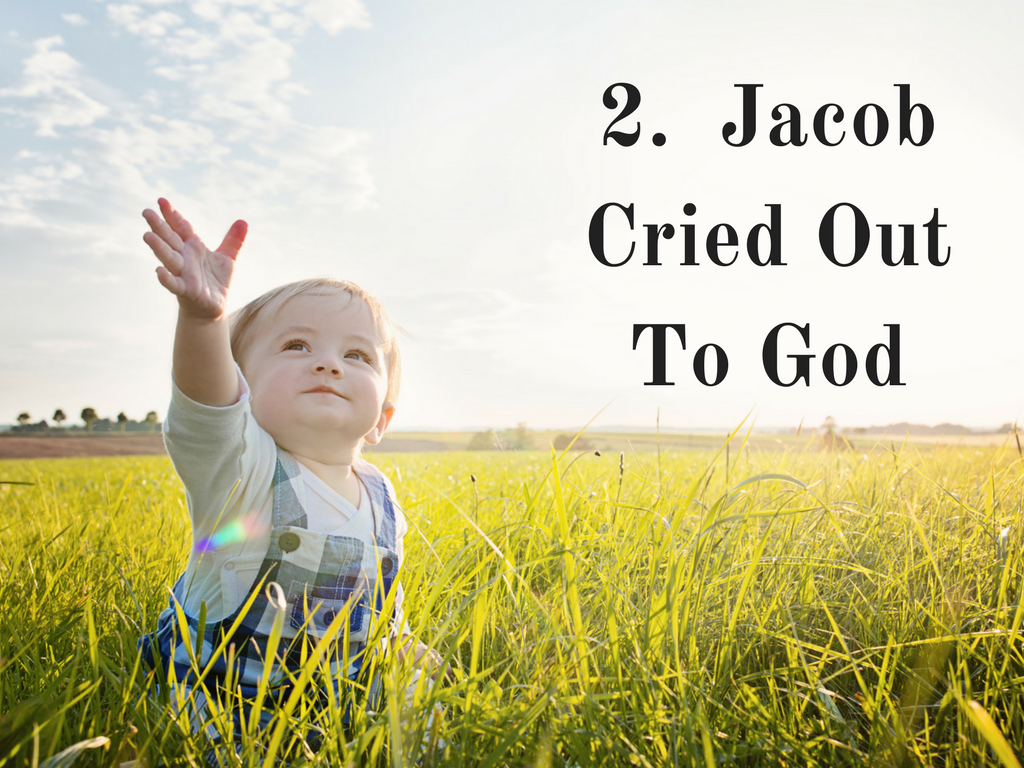 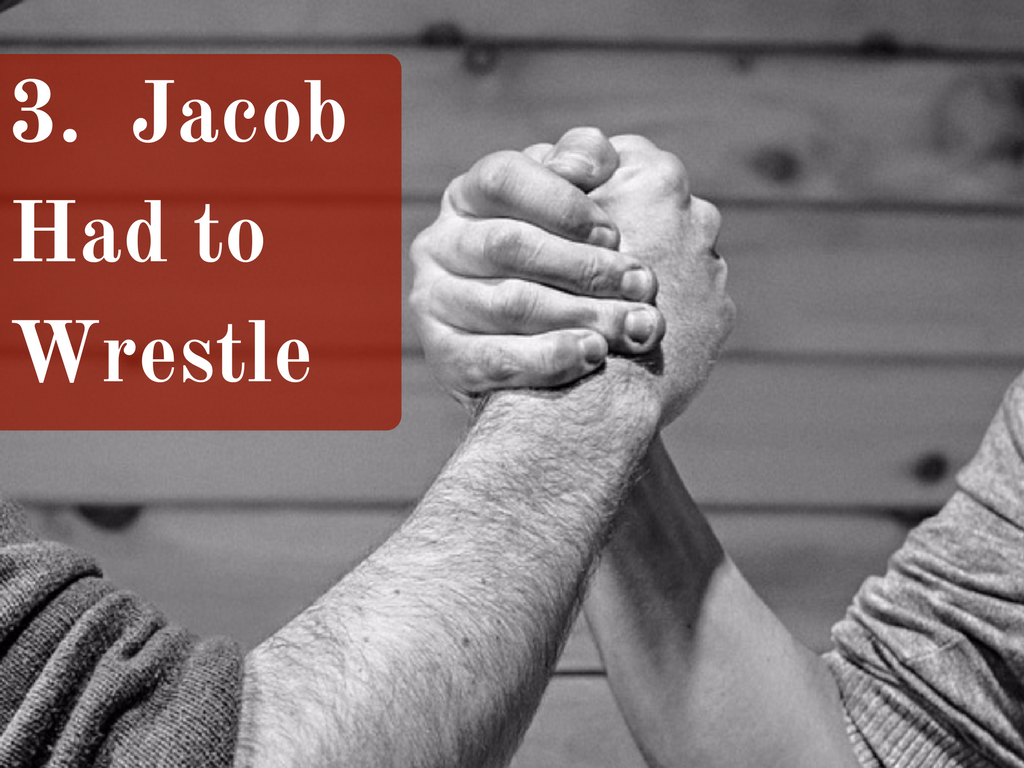 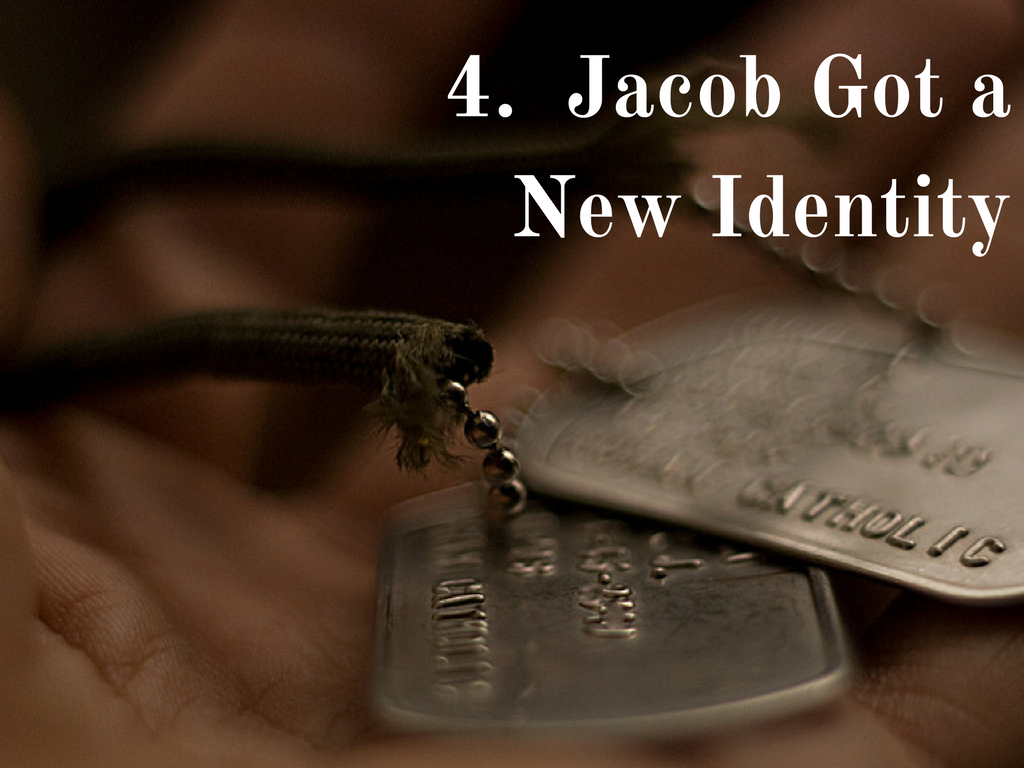 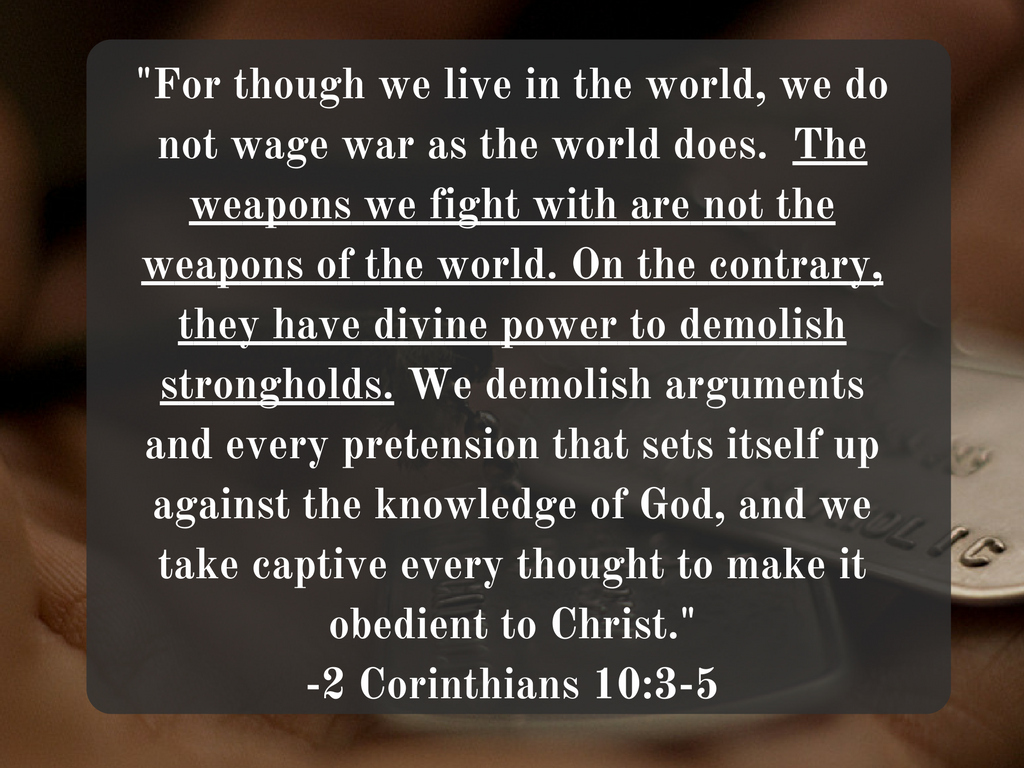 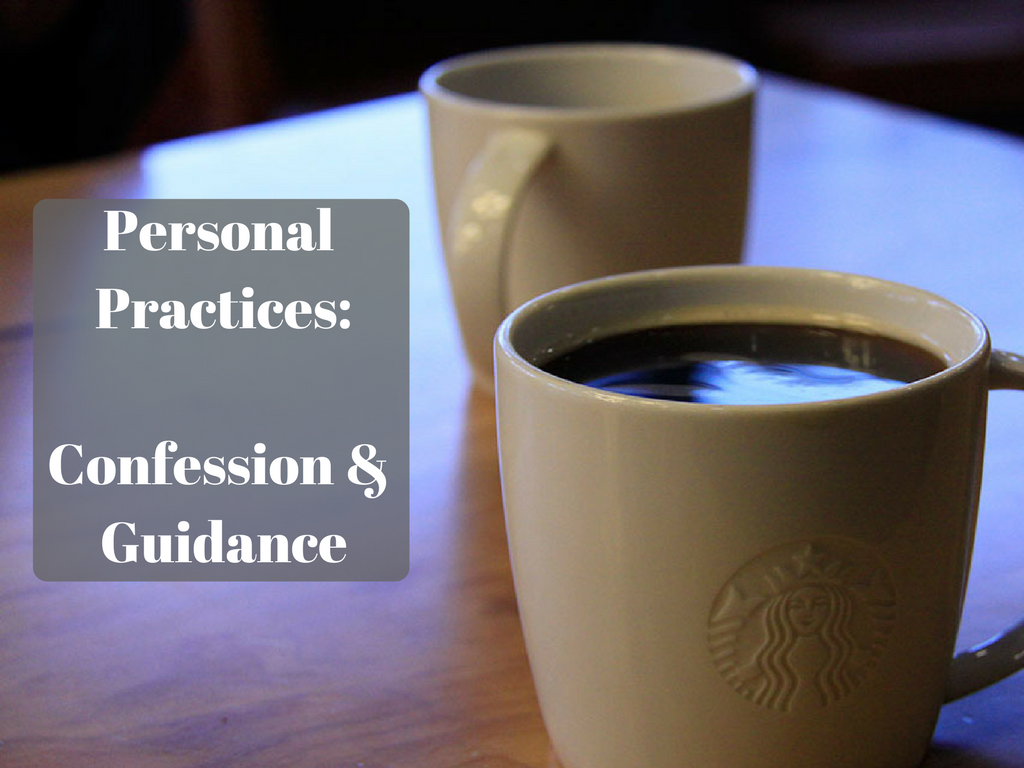